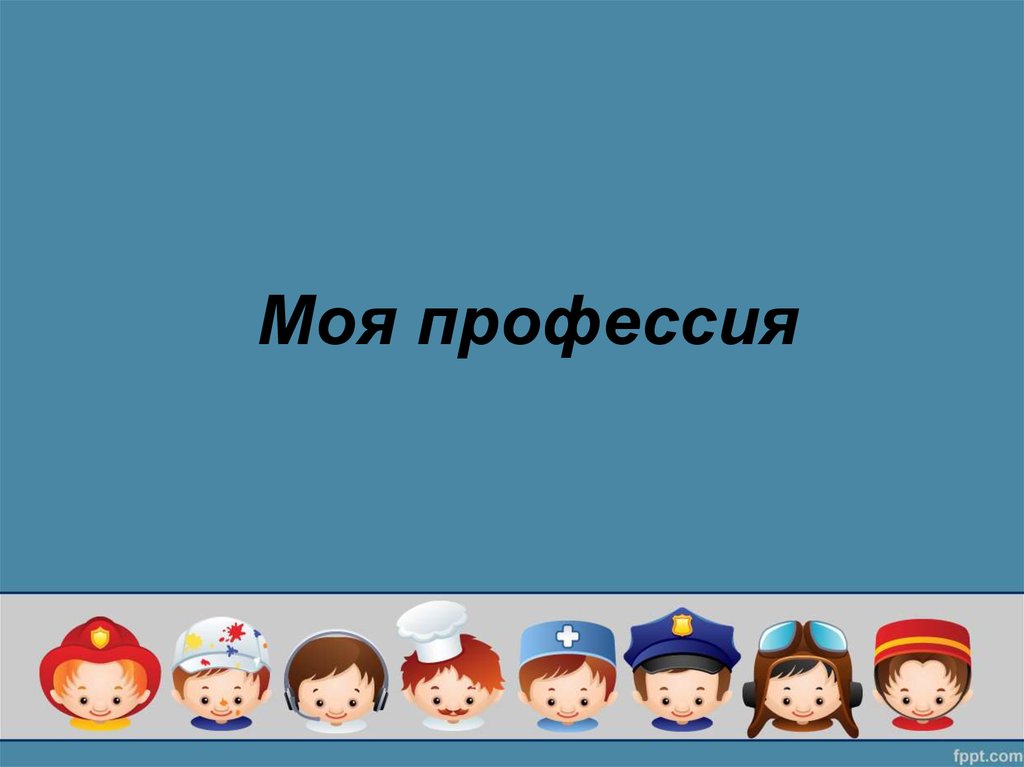 Муниципальное дошкольное образовательное учреждение детский сад № 31
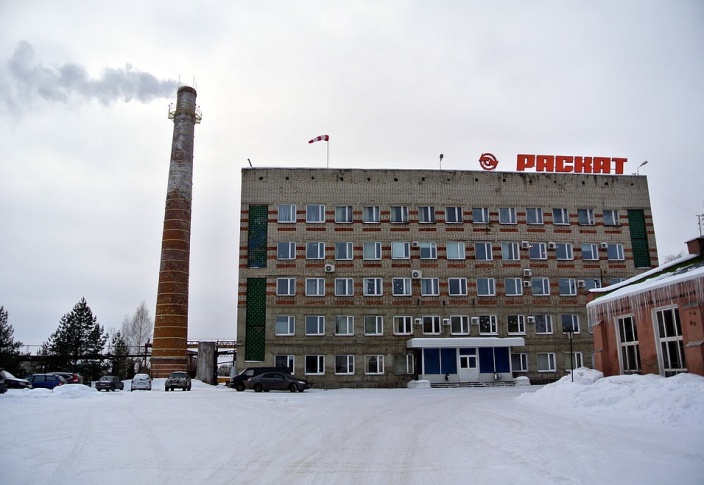 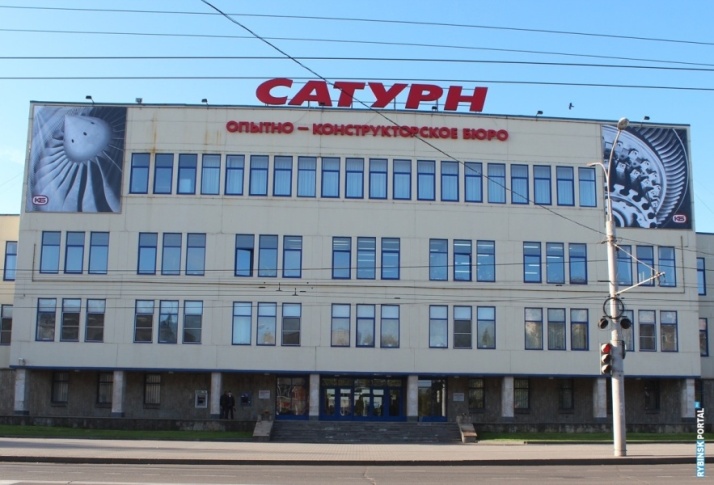 Промышленные  профессии   города  Рыбинска
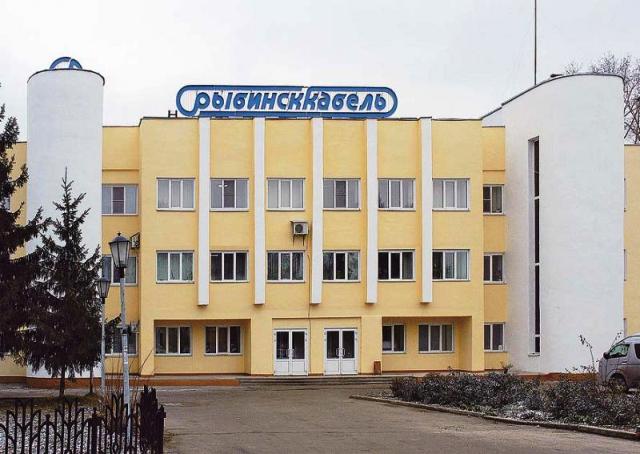 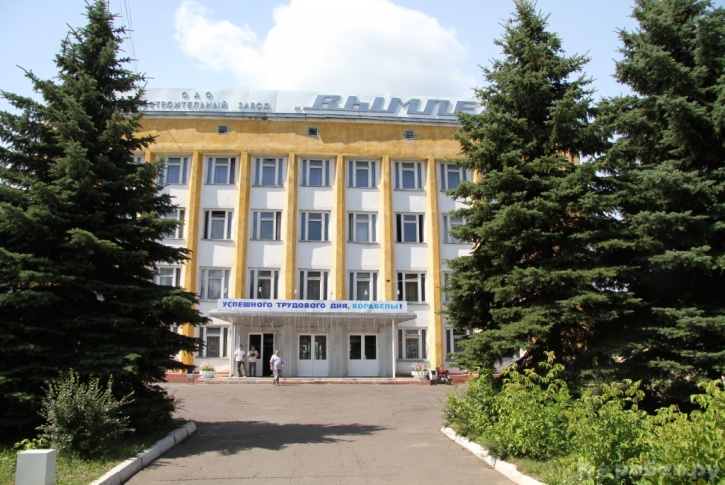 ТВОРЧЕСКОЕ   НАЗВАНИЕ
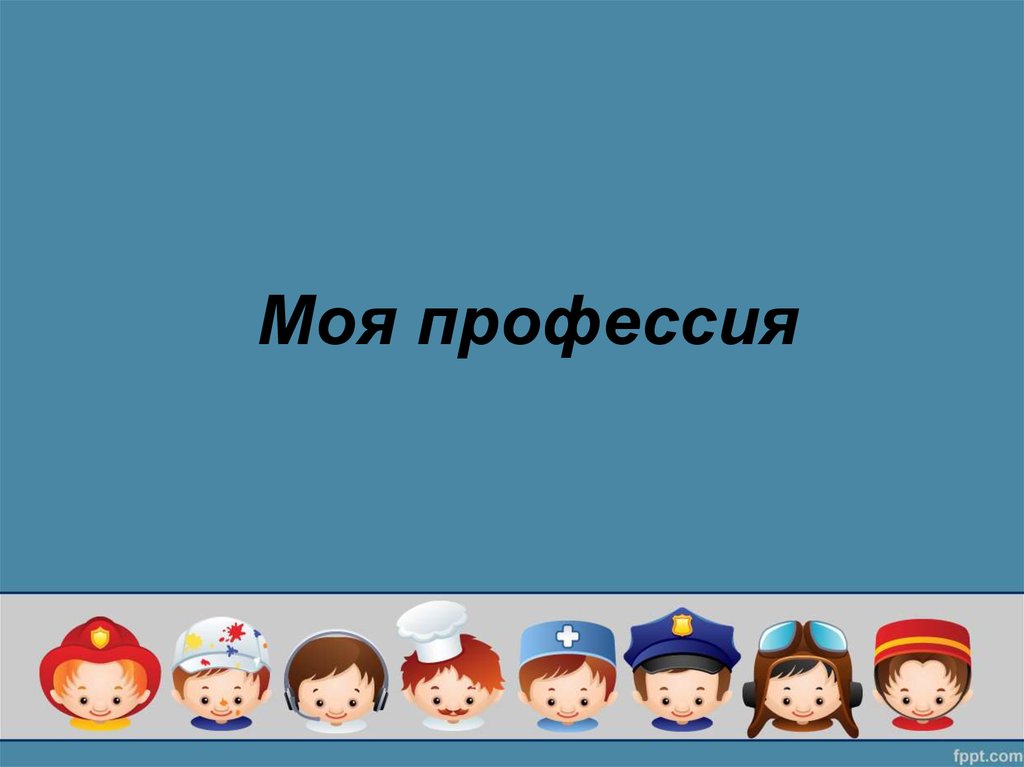 «Все работы хороши, выбирай на вкус…»
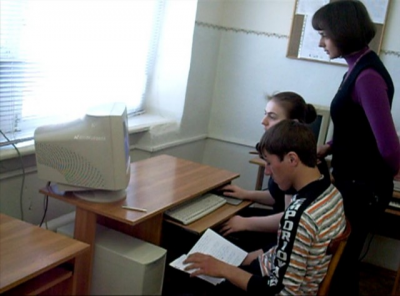 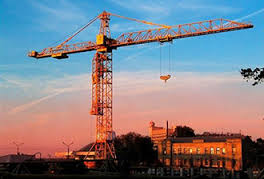 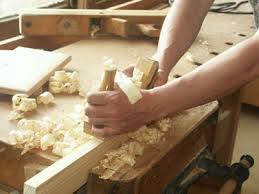 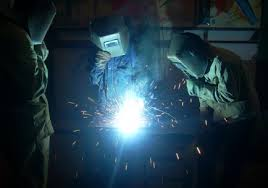 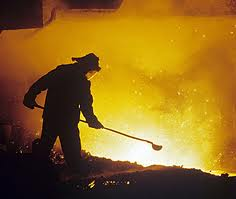 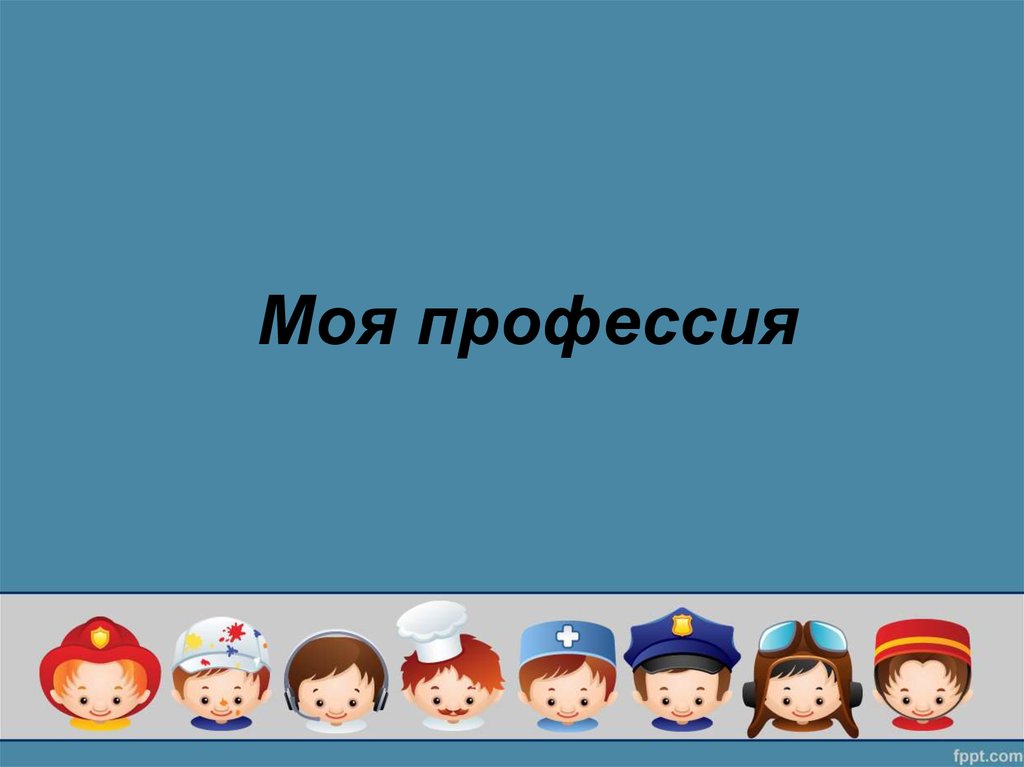 ТИПОЛОГИЯ  ПРОЕКТА
Групповой 
   Межпредметный
   Долгосрочный
   Информационный
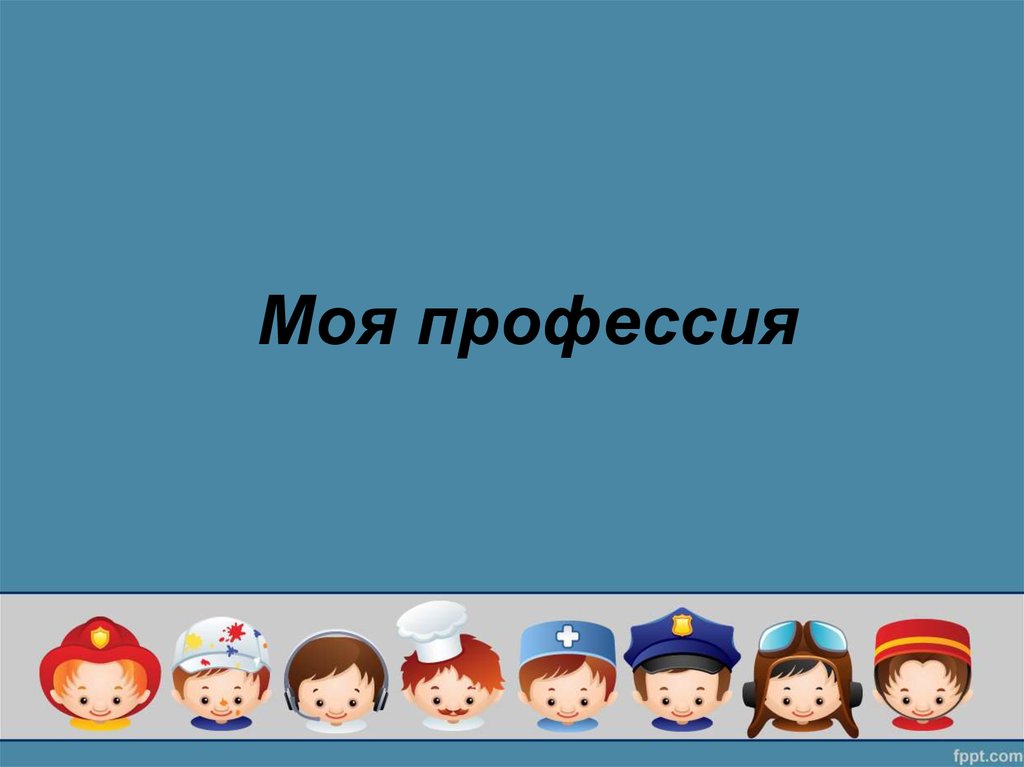 АНОТАЦИЯ   ПРОЕКТА
Первые  шаги к будущей профессии ребёнок делает в самом раннем детстве. Именно тогда примеряет на себя роли доктора, повара, продавца – тех профессий, которые видит ребёнок вокруг себя. Поэтому воспитатели в детском саду и родители дома должны помочь маленькому человеку соотнести свои увлечения и таланты с работой взрослых. Совместное изучение профессий способствует развитию представлений о них, об их значимости, ценности каждого труда. 
	О промышленных профессиях мало говорят, но без них никак.
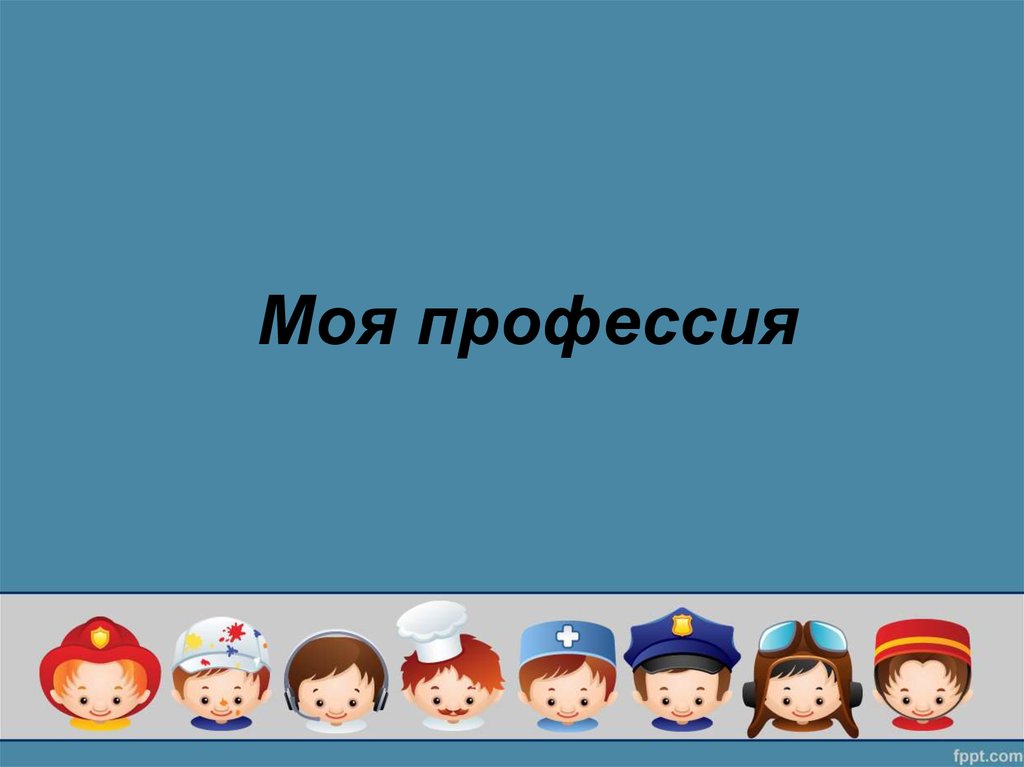 ЦЕЛЬ:
Образовательная
Развивающая
Воспитательная
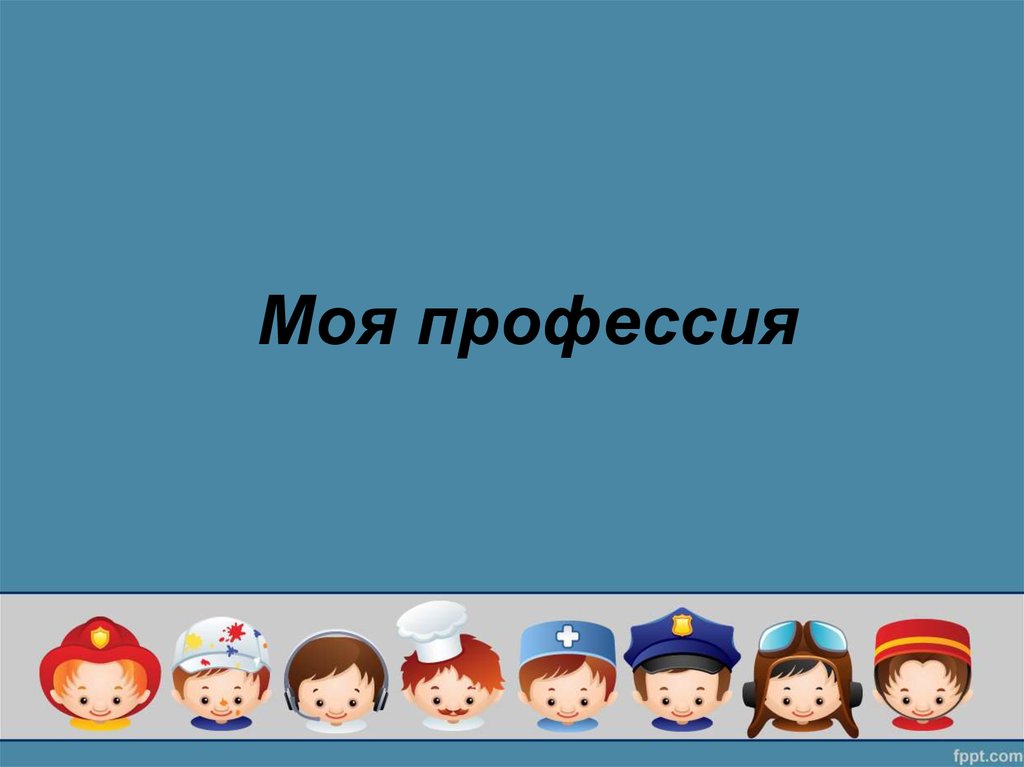 ОБРАЗОВАТЕЛЬНАЯ  ЦЕЛЬ  И  ЗАДАЧИ:
Цель: формирование у детей представлений о разных профессиях.

   Задачи:
 Показать значимость профессиональной деятельности взрослых для общества.
Разработать рекомендации для родителей по формированию у детей положительного отношения к труду взрослых.
Знакомить с оборудованием, инструментами, необходимыми для работы людям разных профессии.
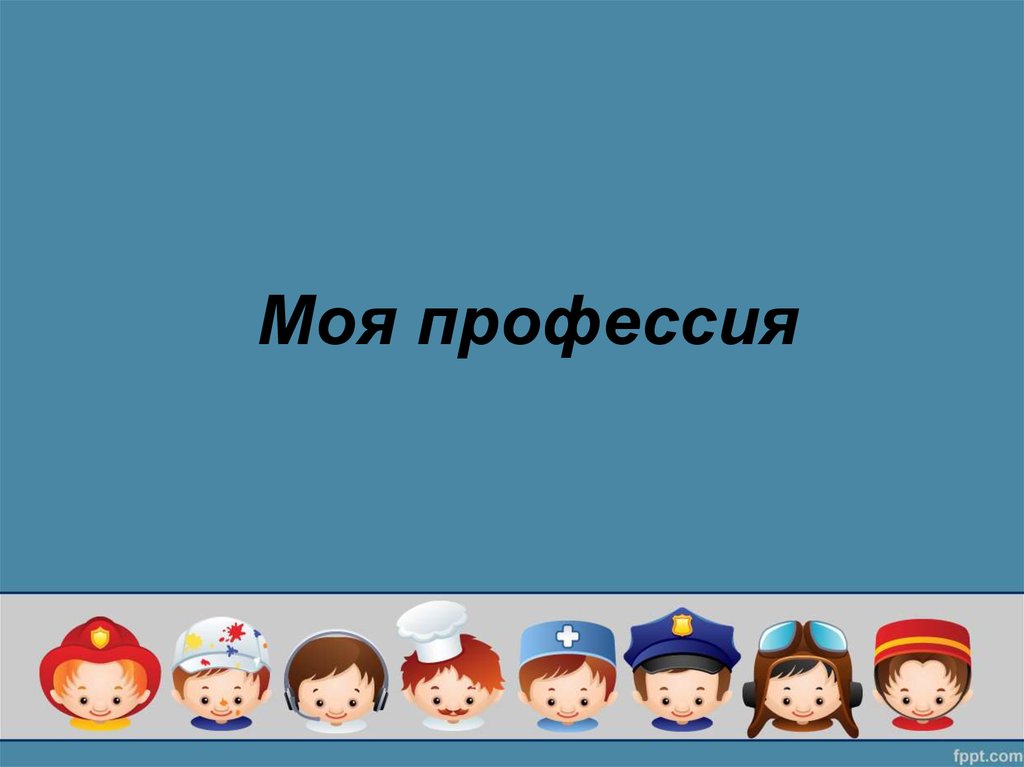 РАЗВИВАЮЩАЯ  ЦЕЛЬ  И  ЗАДАЧИ:
Цель: развитие мышления, памяти, связной речи, коммуникативных навыков.
 
Задачи:
 Формировать представления  о предметном мире, созданном руками человека, о роли человека в нём.
Расширять представления детей о разных видах труда взрослых.
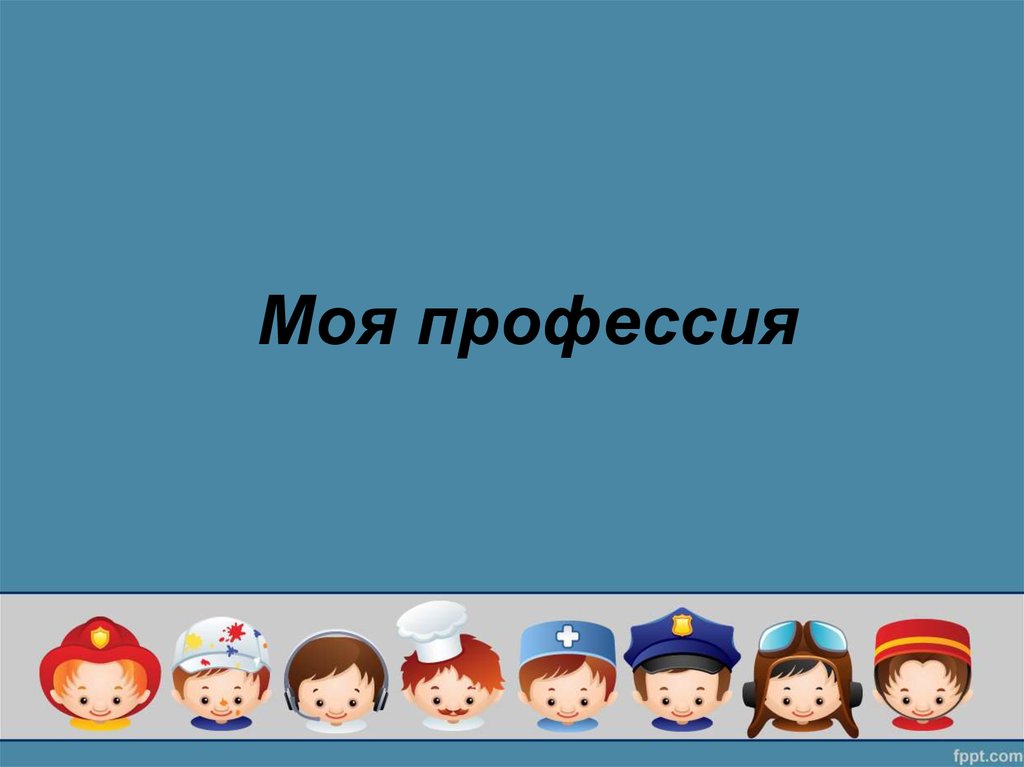 ВОСПИТАТЕЛЬНАЯ  ЦЕЛЬ  И  ЗАДАЧИ:
Цель: воспитание интереса к профессиям, подчеркивать значимость труда.

Задачи:
 Воспитывать любознательность  и поддерживать интерес к деятельности взрослых.
Способствовать формированию уважительного отношения к труду взрослых.
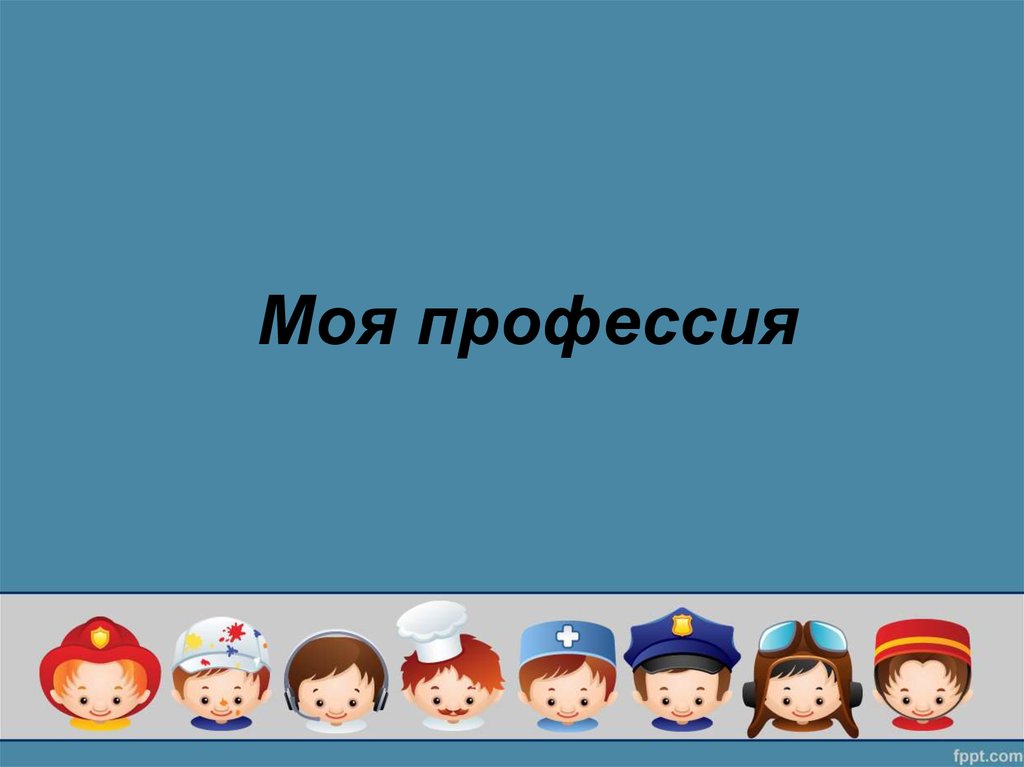 ОСНОВОПОЛАГАЮЩИЙ  ВОПРОС
Какую профессию я бы выбрал для себя ?
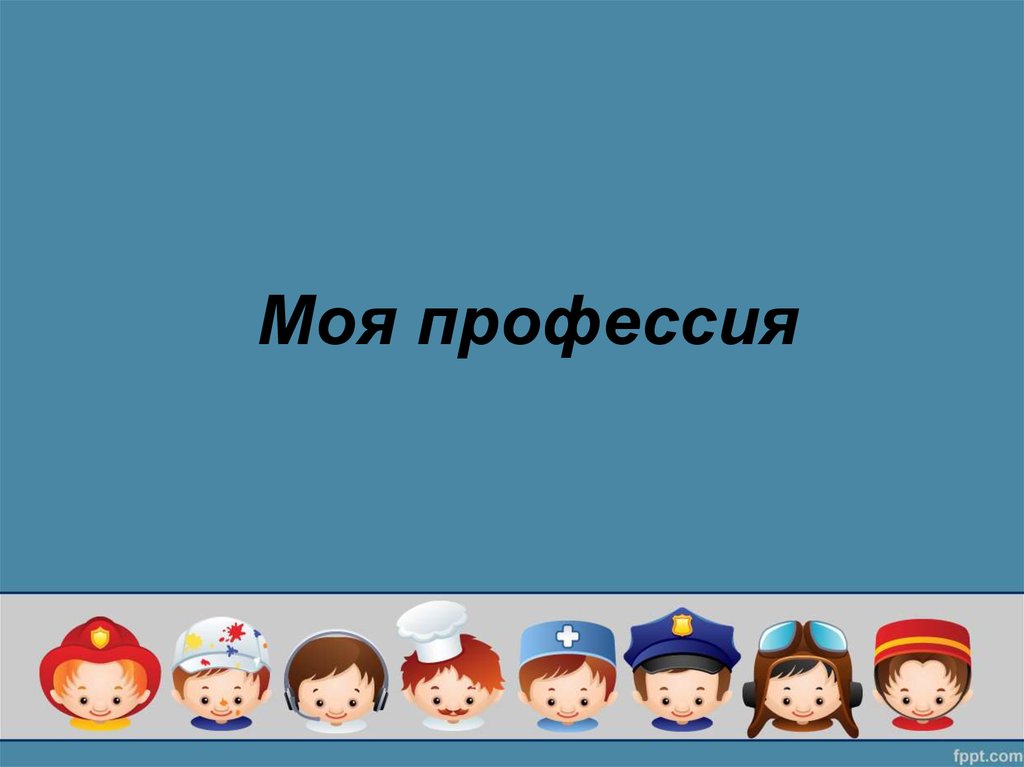 ПРОБЛЕМНЫЙ  ВОПРОС
Что я знаю о профессиях?
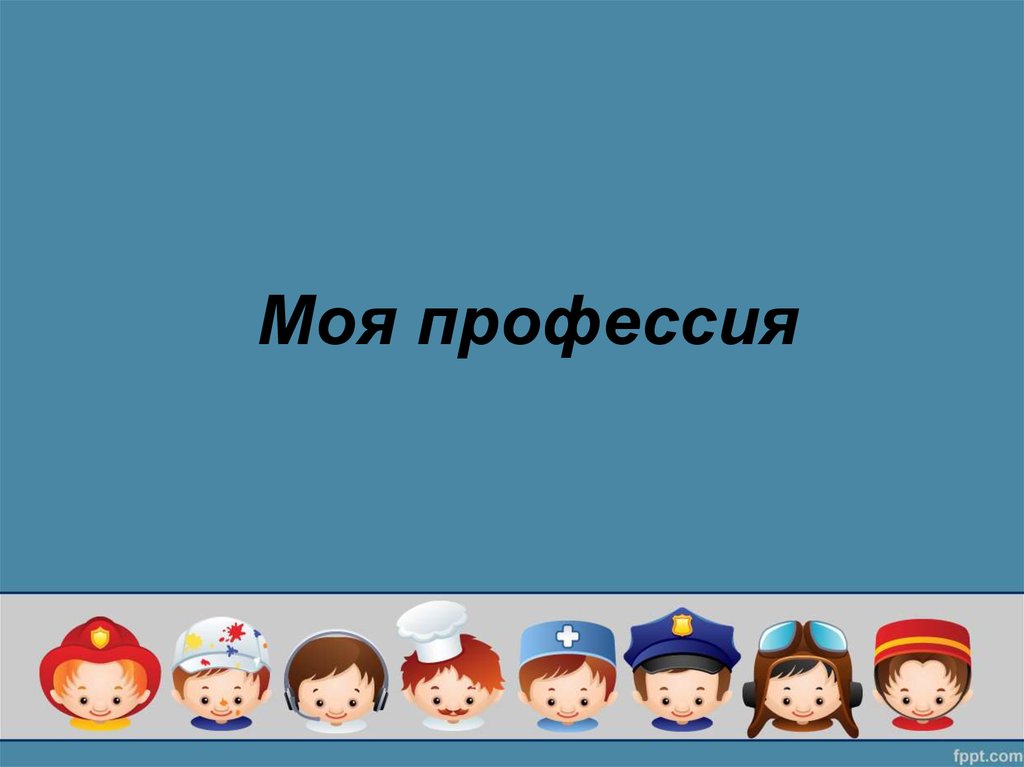 ЧАСТНЫЕ  ВОПРОСЫ  И  ТЕМЫ  ИССЛЕДОВАНИЯ
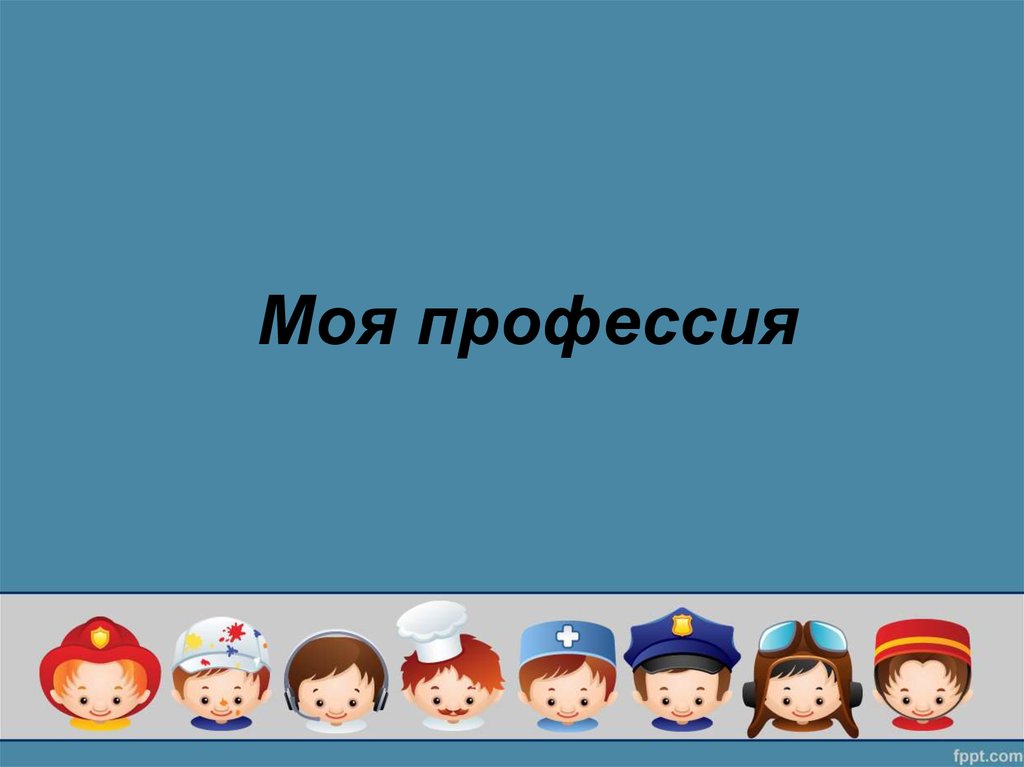 ЭТАПЫ  ПРОЕКТА
Подготовительный
Проектировочный
Практический 
Коррекционный
Заключительный
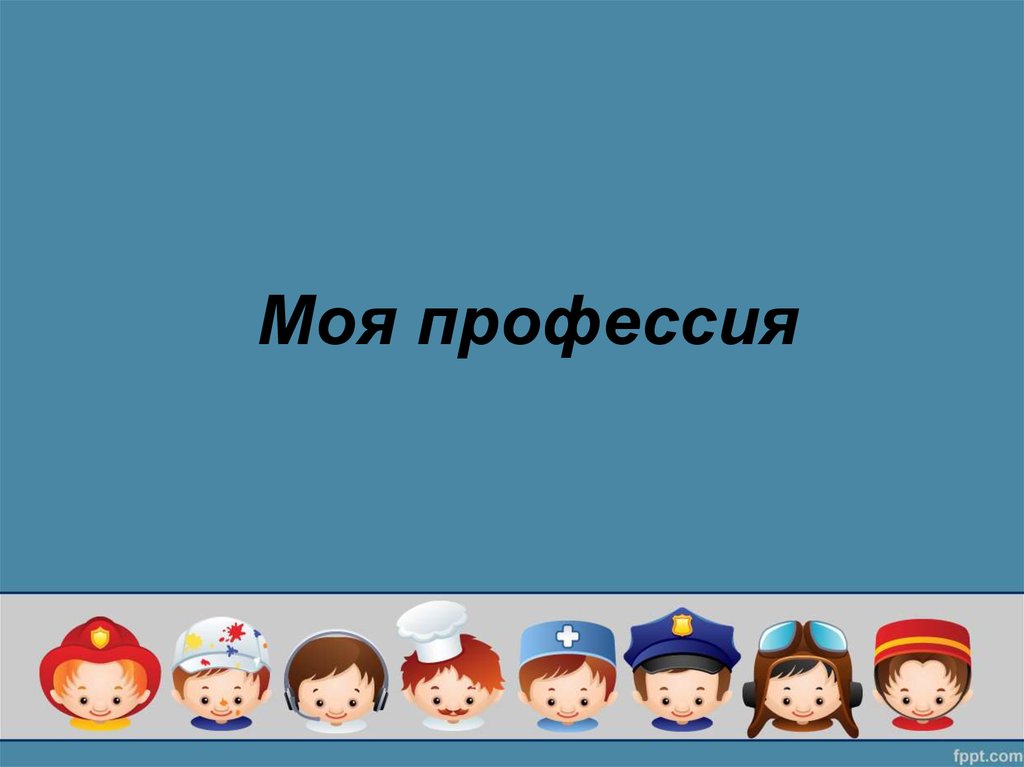 ПОДГОТОВИТЕЛЬНЫЙ  ЭТАП
Цель: создание условий для вхождения в проект, мотивация к участию в проекте
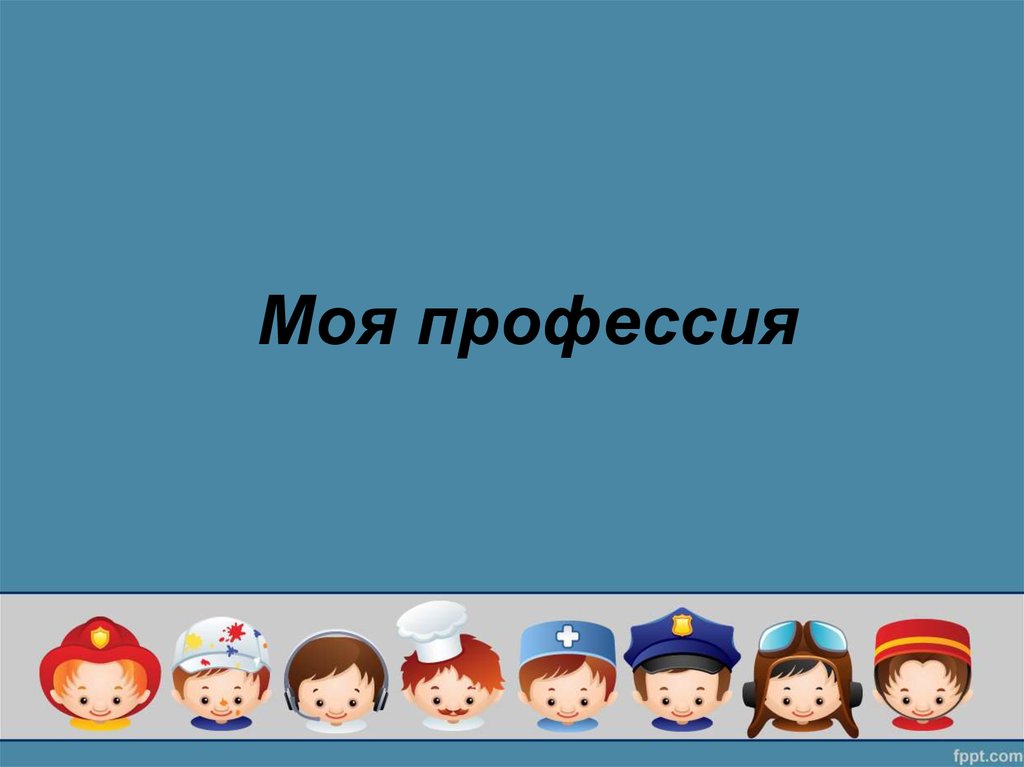 ПОДГОТОВИТЕЛЬНЫЙ  ЭТАП
Результат: принятие и понимание задач проекта, обеспечена готовность к участию в проектной  деятельности
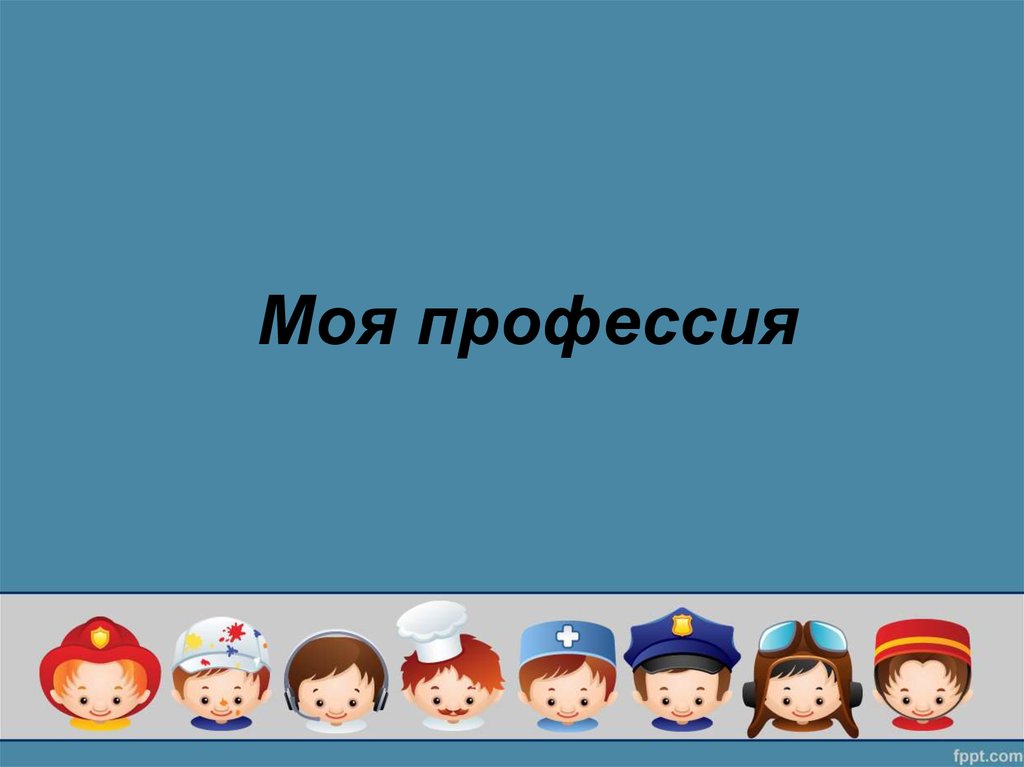 ПРОЕКТИРОВОЧНЫЙ  ЭТАП
Цель: планирование деятельности
Результат: определены темы детских исследований
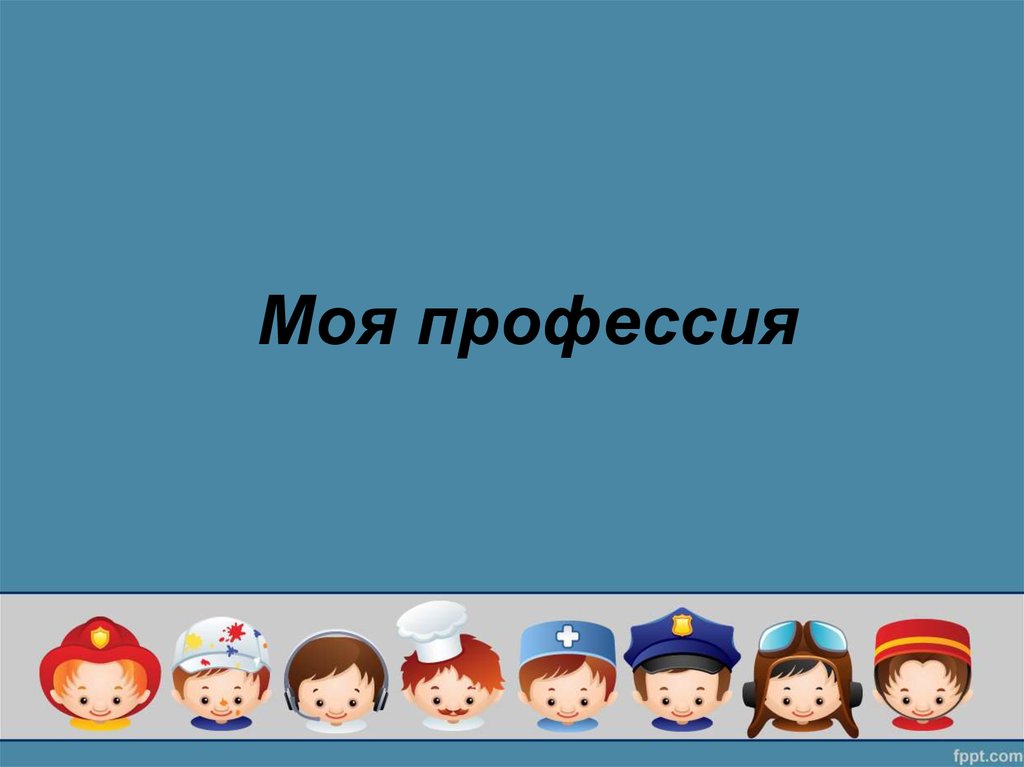 ПРАКТИЧЕСКИЙ  ЭТАПЦель: приобретение практических знаний, умений, навыков в процессе решения проектных задач
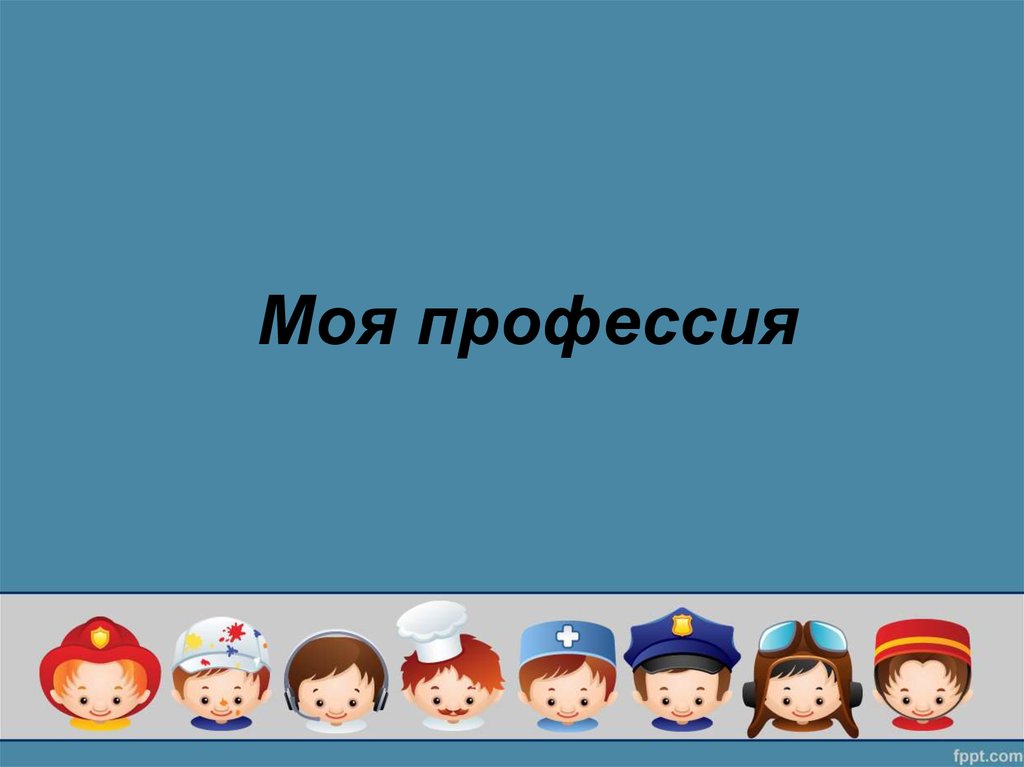 ПРАКТИЧЕСКИЙ  ЭТАП
Результат: проведение  группового и индивидуального исследования
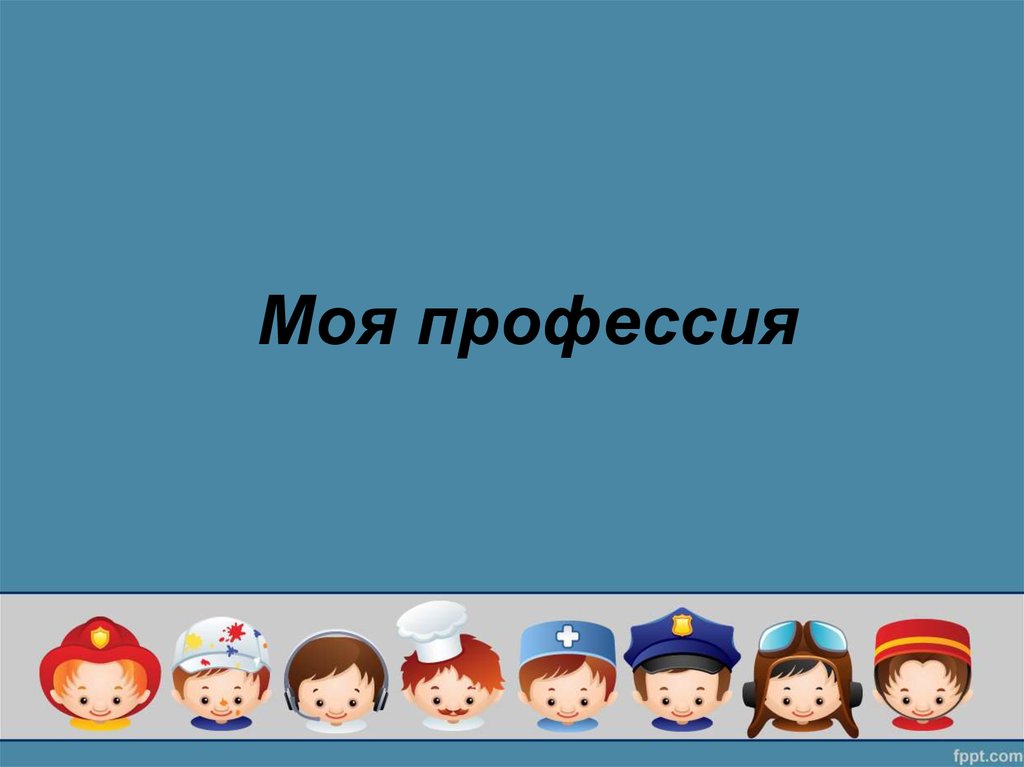 КОРРЕКЦИОННЫЙ  ЭТАПЦель: обеспечение помощи при подготовке итогов работы проекта
Результат: отчёт с демонстрацией материалов
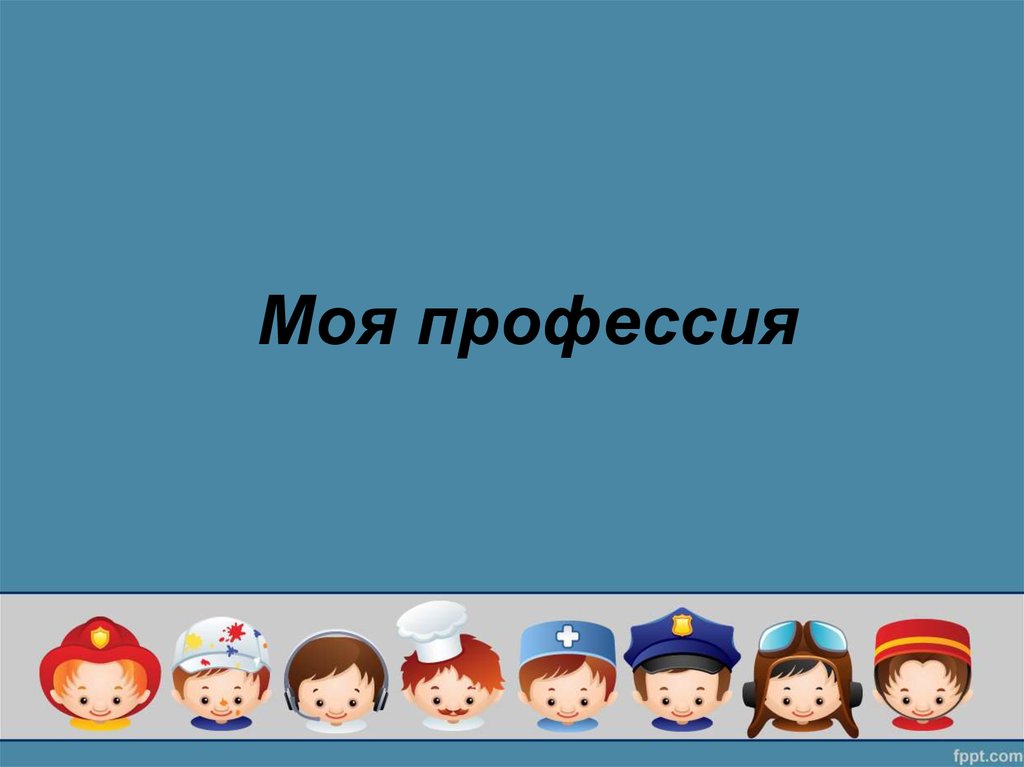 ЗАКЛЮЧИТЕЛЬНЫЙ ЭТАП
Цель: подготовка мероприятия
Результат: участие в игре-викторине, презентация продуктов проектной деятельности
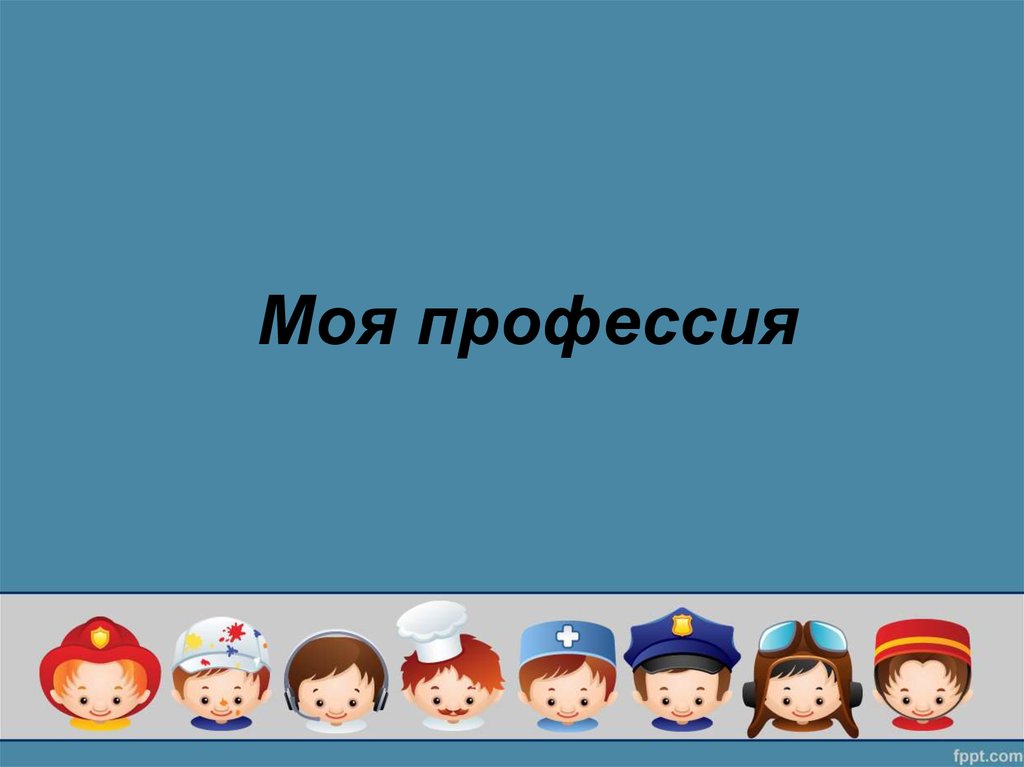 УЧЕБНО – МЕТОДИЧЕСКИЙ  ПАКЕТ
Методическая презентация
         Презентация детских исследований:
Профессии долгожители  - https://yadi.sk/i/F27nyGwADmorRw 
Профессии 21 века - https://yadi.sk/i/F27nyGwADmorRw 
        Методические материалы:
Альбом в стихах «Все профессии важны, все профессии нужны» - https://yadi.sk/i/Z56hzGvQFwMJ1Q 
 Альбом загадок «Какие бывают профессии долгожители?» - https://yadi.sk/i/0kA4Snc4XIkmQA 
 Кроссворд «Промышленность Рыбинска» - https://yadi.sk/i/wNvWelWN3tZDyw 
Лабиринт « Профессия Рыбинска» - https://yadi.sk/i/-hPbHCx0HIfTOg 
Лабиринт «Дорога на работу» - https://yadi.sk/i/vZHnKfGZ0ds3xw 
«Ребусы  о профессиях Рыбинска» - https://yadi.sk/i/UUW6qG9snvB-HQ 
«Ребусы о Рыбинских  предприятиях» - https://yadi.sk/i/J9nZd754IN9LBg 
Экскурсия по предприятиям Рыбинска - https://yadi.sk/i/OUgmatV2_AbQGA
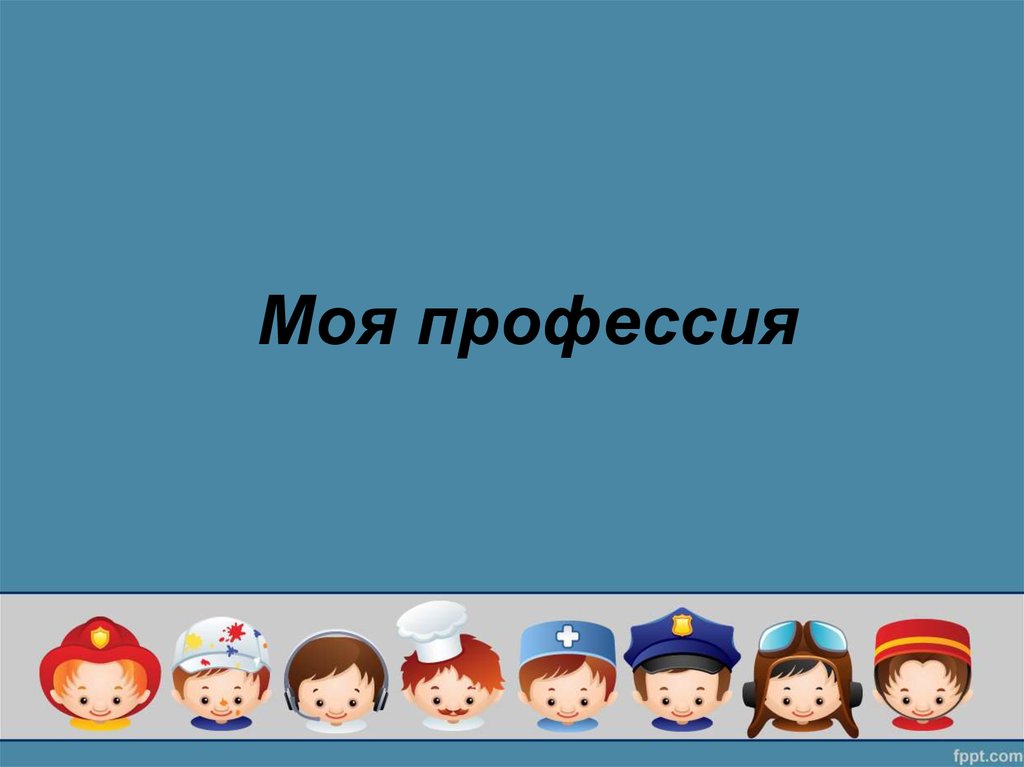 Диагностика:
Приложение 1 - https://yadi.sk/i/VzTPWPAdudGybw 
Приложение 2 - https://yadi.sk/i/3Jdm9Kq4DcW5MA 
Приложение 3 - https://yadi.sk/i/y8IaJ10fQRXjtQ 
4)     Приложение 4 - https://yadi.sk/i/XSyd9N47iFCJJQ 
      Мультфильмы от журналиста павлина Павлика
«Автослесарь» - https://yadi.sk/i/jW-0k94ZrWEQtg 
«Архитектор» - https://yadi.sk/i/hQzzNw2wSuzgog 
«Вальцовщик» - https://yadi.sk/i/6nQGqGYq-DzdMA 
«Машинист крана» - https://yadi.sk/i/BXZgnDErhqB8FQ 
«Резчик труб» - https://yadi.sk/i/nZRTKbOKfXXsBQ 
«Сантехник» - https://yadi.sk/i/0oG6zumqMEIZDQ 
«Сварщик» - https://yadi.sk/i/8c6ocow2ldB5DA
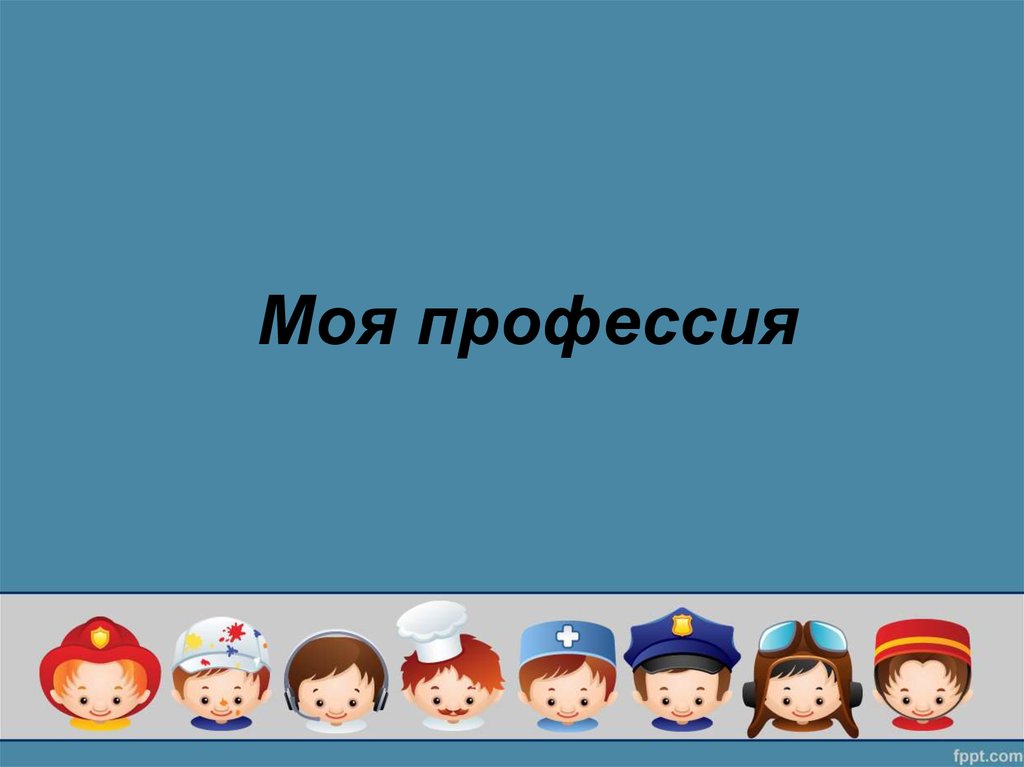 8)      «Электромонтёр» - https://yadi.sk/i/_KdzG8kIU-fUtw 
9)       «Логист» - https://yadi.sk/i/iGFJ27w6j1-VCg 
10)     «Менеджер» - https://yadi.sk/i/dyfSVhHCnDR36w 
11)     «Программист» - https://yadi.sk/i/X6wE5PEG7wnkSw 
 «Энергоаудитор» - https://yadi.sk/i/NUX4V5WlO8OVPQ 

           Дидактические материал:
«Кто что делает» (игра) - https://yadi.sk/i/3_ZYZBMYq0R2cQ 
«Найди пару» (игра) - https://yadi.sk/i/IbJyWDcrQ34PtQ 
«Профессии и инструменты» (игра) - https://yadi.sk/i/we6svalQNa9VDQ 
 «Собери на работу» (игра) - https://yadi.sk/d/bV9RTCJ-lBLjmg 
«Угадай профессию» (игра) - https://yadi.sk/i/kyOeokhGes1xBw 
«Что нужно для работы» (игра)  - https://yadi.sk/d/unYEgRQQFd9HEw 
«Стихи о профессиях» - https://yadi.sk/i/NZ_d7pmnMIIEUg 
Игра –викторина « Знатоки профессий»
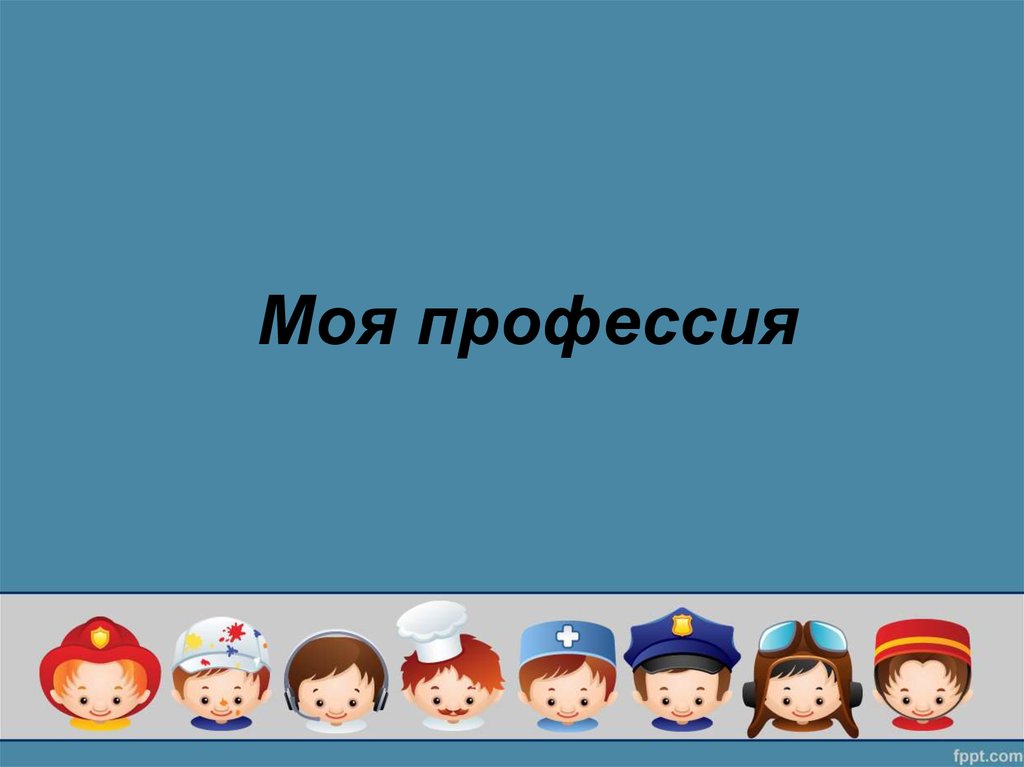 Материал для родителей:
Интервью  «Расскажи о профессии»
Анкета  «Дошкольник и профессии» - https://yadi.sk/i/sD3sIzfYULdq-A 
Консультация  «Знакомство  детей с профессиями» - https://yadi.sk/i/Uuj7_SUMCjwA6g
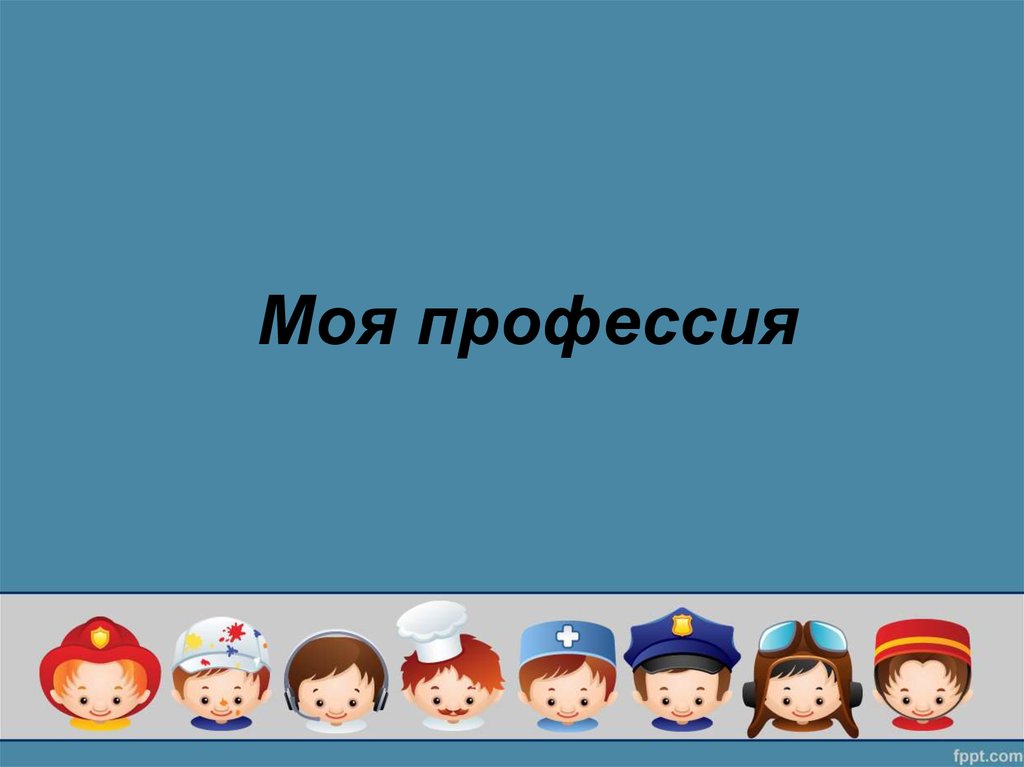 РАЗРАБОТЧИКИ  ПРОЕКТА
Детский сад № 31 г. Рыбинск

Капакина Екатерина Юрьевна, воспитатель
Скворцова Ольга Владимировна, воспитатель